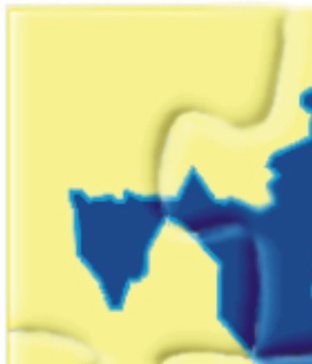 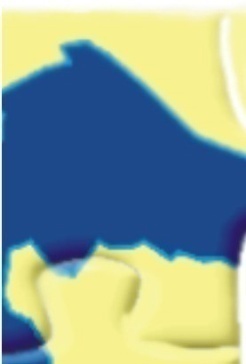 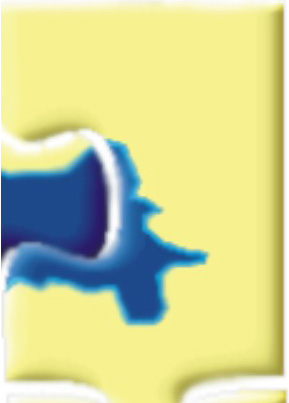 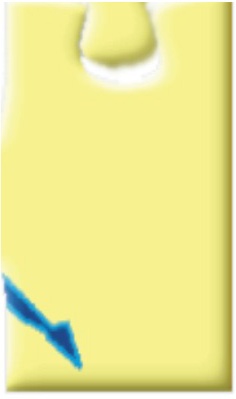 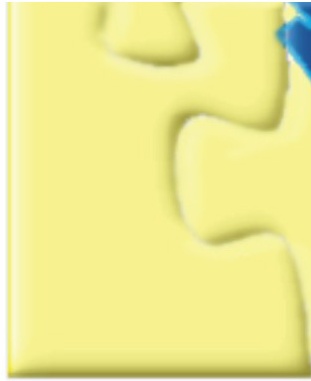 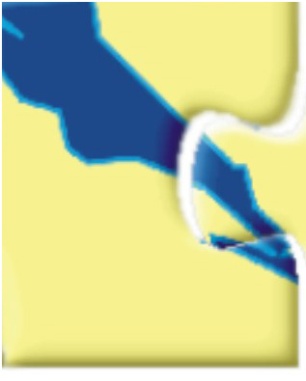 Hrvatsko društvo za nefrologiju, dijalizu i transplantaciju
Hrvatski registar nadomještanja bubrežne funkcije - HRNBF
Izvještaj za 2019. godinu
Dajana Katičić, Petra Grbić Pavlović, Iva Papac, Goran Prodanović, Luka Vidović
[Speaker Notes: Poštovane kolegice i kolege evo izvještaja Hrvatskog registra nadomještanja bubrežne funkcije za 2016. godinu.]
CENTRI KOJI SU DOSTAVILI PODATKE - 42
KBC ZAGREB                       
OB PULA
KBC SM                                
OB SISAK
OB VINKOVCI
KBC OSIJEK                          
OB BJELOVAR
KBC SPLIT                             
OB KOPRIVNICA
KB DUBRAVA                       
KB MERKUR                         
OB GOSPIĆ
OB ZADAR                          
OŽB NAŠICE
OB DUBROVNIK                
OŽB POŽEGA
OB KARLOVAC                 
 ŽB ČAKOVEC
OB OGULIN                        
OB ZABOK
OB PAKRAC                        
OB NOVA GRADIŠKA
OB ŠIBENIK
OB VARAŽDIN
OV VIROVITICA
POLIKLINIKA AVITUM                   
POLIKLINIKA INTERDIJAL
POLIKLINIKA SVETI DUH             
 POLIKLINIKA NEPHROMED
SB NOVI MAROF                           
DZ ŽUPANJA
DZ MAKARSKA                              
DZ SESVETE
DZ SINJ
DZ IMOTSKI
DZ TROGIR
DZ SUPETAR
DZ KORČULA
DZ LABIN
DZ UMAG
DZ LOŠINJ
CENTAR KOJI NIJE DOSTAVIO - 6
DZ RAB
POLIKLINIKA REDIAL
KBC RIJEKA 
OB DR.J BENČEVIĆ SLAVONSKI BROD
DZ HVAR
DZ METKOVIĆ
Bolesnici koji su započeli s nadomještanjem bubrežne funkcije 2019. godine od prvog dana
(622)
639 – 2015.g

710 – 2016.g.

611 – 2017.g.
(379)
Dob bolesnika koji su započeli liječenje NBF 2019. godine
Osnovna bubrežna bolest incidentnih               bolesnika na NBF 2019. godine
dijabetička nefropatija

vaskularna bolest

glomerulonefritis

pijelonefritis

policistična BB

intersticijski nefritis

endemska nefropatija

drugo

nepoznato

tumor bubrega
[Speaker Notes: Slika osnovne bubrežne bolesti incidentnih bolesnika nije se značajnije mijenjala u odnosu na prošlu godinu, osim što još uvjiek imamo 11% bolesnika s nepoznatom osnovnom bubrežnom bolesti. I dalje su tri vodeća uzroka kronične bubrežne bolesti dijabetička nefropatija 32% (31%), vaskularna bolest bubrega 19% (18%) i glomerulonefritisi 12% (12%). Najrjeđe zastupljeni uzroci su intersticijski nefritis s 2% i endemska nefropatija s 1% bolesnika.]
81.5%       10.3%       ?%                                   7.7%
HVALA SVIM 
      CENTRIMA ZA 
      DIJALIZU I 
      TRANSPLANTACIJU
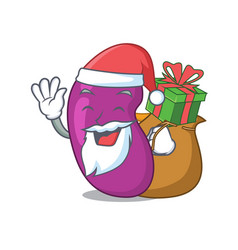